ANCI UMBRIA
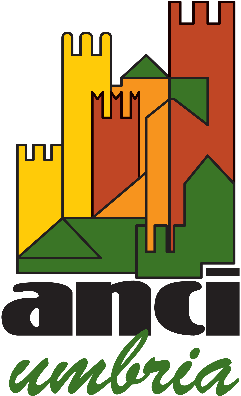 ATTIVITA’ 2018
ANCI UMBRIA E’- 91 COMUNI ADERENTI- RAPPRESENTANZA POLITICO – ISTITUZIONALE   CON REGIONE UMBRIA, PROVINCE, PREFETTURE, QUESTURE, INPS, INAIL, AGENZIA DELLE ENTRATE,   RAPPRESENTANZE SINDACALI, DATORIALI, RAPPORTI CON ENTI DEL TERZO SETTORE E COOPERATIVE  - ASSOCIAZIONE DOTATA DI PERSONALITA’ GIURIDICA DAL 2016 - ASSOCIAZIONE ACCREDITATA AL SISTEMA REGIONALE DI FORMAZIONE DAL 2016 - ASSOCIAZIONE CON PIANO TRASPARENZA - ANTICORRUZIONE
Piazza Italia 11 06121 -  Perugia - tel.075/5721083 - www.anci.umbria.it
ATTIVITA’
- RISPOSTE AI QUESITI DEI COMUNI- 16 CONSULTE TEMATICHE   - 14 PROGETTI APPROVATI A SOSTEGNO DEI COMUNI- PROTOCOLLI E CONVENZIONI CON ENTI DEL TERRITORIO- FORMAZIONE - ASSISTENZA TECNICA (COORDINAMENTO,PROGETTAZIONE)- PREDISPOSIZIONE OSSERVAZIONI,PARERI,EMENDAMENTI
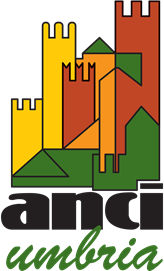 Piazza Italia 11 06121 -  Perugia - tel.075/5721083 - www.anci.umbria.it
Protocolli e convenzioni
Protocollo d’Intesa sugli interventi del piano regionale per la non autosufficienza (PRINA)
Convenzione per la realizzazione degli interventi e/o progetti previsti di cui all’art. 280 della legge n.11/2015  riconoscimento per la valorizzazione della funzione sociale, educativa e formativa svolti dalle parrocchie mediante oratori 
Protocollo unico regionale per la realizzazione del sistema regionale di contrasto alla violenza di genere
Protocollo per la prevenzione e il contrasto delle discriminazioni in ragione dell’orientamento sessuale o dell’identità di genere
Protocollo con avis regionale e Federsanità
Convenzione ANCI Umbria – Regione Umbria Servizio protezione civile per l’attuazione del Sistema integrato regionale di Protezione Civile 
Protocollo d’Intesa Regione Umbria – Umbria Digitale – ANCI Umbria per lo sviluppo di iniziative comuni in tema di Agenda Digitale nel territorio umbro.
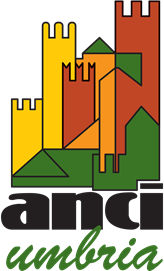 Piazza Italia 11 06121 -  Perugia - tel.075/5721083 - www.anci.umbria.it
RAPPORTI CON MONDO AUTONOMIE
CONSIGLIO DELLE AUTONOMIE LOCALI
UPI UMBRIA
ANCI UMBRIA
COMUNI
AICCRE UMBRIA
SCUOLA PUBBLICA DI AMMINISTRAZIONE PUBBLICA
LEGA DELLE AUTONOMIE UMBRE
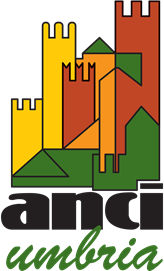 Piazza Italia 11 06121 -  Perugia - tel.075/5721083 - www.anci.umbria.it
MONDO ANCI
ANCI NAZIONALE
ANCITEL
IFEL
ANCI UMBRIA
COMUNI
ANCI UMBRIA PROCIV
FELCOS
FEDERSANITA’
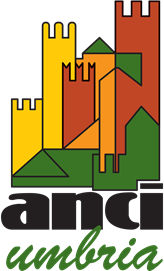 Piazza Italia 11 06121 -  Perugia - tel.075/5721083 - www.anci.umbria.it
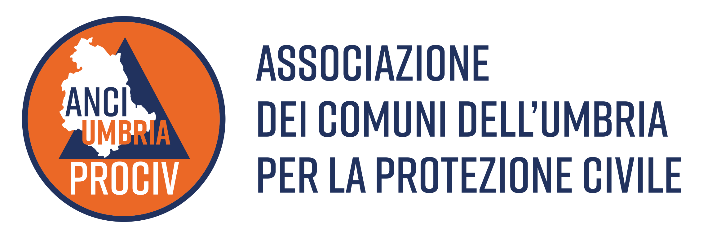 ANCI Umbria - Protezione civile anci umbria prociv
- 82 COMUNI SOCI di cui 20 in adesione nell’area interna dell’orvietano
- 92 PIANI DI PROTEZIONE CIVILE SPEDITIVI 
- 41 PIANI MULTIRISCHIO COMPLETATI
- 14 PIANI IN VIA DI AGGIORNAMENTO PER ADATTARLI ALLE LINEE GUIDA REGIONALI
- 60 ORE DI FORMAZIONE AI TECNICI COMUNALI CON ESERCITAZIONI TABLE TOP per posti di comando
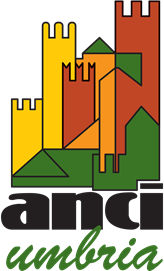 Piazza Italia 11 06121 -  Perugia - tel.075/5721083 - www.anci.umbria.it
ANCI Umbria - Protezione civile ANCI UMBRIA PROCIV
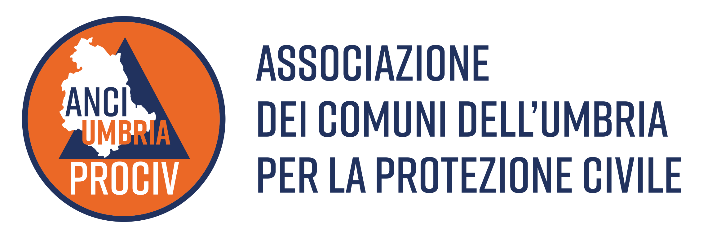 OLTRE  650 ORE DI ATTIVITA’ ORDINARIA PRESSO I COMUNICIRCA 100 ORE DI FORMAZIONE AI VOLONTARI TRA CORSI BASE E CORSI SPECIFICISUPPORTO AI CENTRI OPERATIVI COMUNALI PER LA GESTIONE DI VARIE EMERGENZE/ ESERCITAZIONI/ GRANDI EVENTI (FRANA DERUTA, INCENDIO ROCCA SAN ZENONE, FRANA NARNI, ORDIGNO BELLICO TERNI, MARCIA DELLA PACE, ESERCITAZIONE MAGIONE PIAN DI CARPINE, PIANI PARTECIPATIVI: BEVAGNA, DERUTA, MAGIONE, UMBERTIDE, ETC …)
Piazza Italia 11 06121 -  Perugia - tel.075/5721083 - www.anci.umbria.it
ANCI UMBRIA SANITA’FEDERSANITA’ ANCI UMBRIA
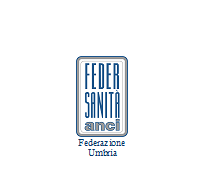 ASSOCIATI 92 COMUNI 
ASSOCIATE 2 AZIENDE OSPEDALIERE
ASSOCIATE 2 USL TERRITORIALI
ASSISTENZA AGLI ASSOCIATI SU:
INFORMATIZZAZIONE DEL SISTEMA SANITARIO REGIONALE
SUPPORTO ALLA REDAZIONE DEL PIANO SANITARIO REGIONALE
SUPPORTO ALLA REALIZZAZIONE DELLE SAE (SOLUZIONI ABITATIVE EMERGENZIALI) ACCESSIBILI NEI TERRITORI DEL CRATERE
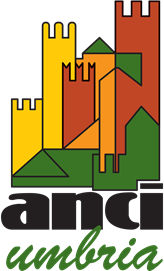 Piazza Italia 11 06121 -  Perugia - tel.075/5721083 - www.anci.umbria.it
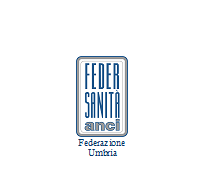 ANCI UMBRIA – SANITA’
FEDERSANITA’ ANCI UMBRIA
- 92 COMUNI COINVOLTI NEL PROGETTO DONAZIONE ORGANI- 92 COMUNI COINVOLTI NEL PROGETTO LOTTA CONTRO LA LUDOPATIA       (PROGETTO NO SLOT) - PROMOZIONE TEMA DONAZIONE ORGANI E EMODERIVATI- COORDINAMENTO PIANO TRIENNALE PER LA LOTTA AL RANDAGISMO - ASSISTENZA PER L’ATTUAZIONE DEI REGOLAMENTI DELLE POLITICHE FUNERARIE POLITICHE DI FINE   VITA E TESTAMENTO BIOLOGICO- POLITICHE PER IL CONTRASTO DELL’INQUINAMENTO ACQUE OSSERVATORIO AMBIENTE E SALUTE - PROGETTO DI COOPERAZIONE INETRNAZIONALE IN SIRIA IN COLLABORAZIONE CON NAZIONI UNITE E FELCOS
Piazza Italia 11 06121 -  Perugia - tel.075/5721083 - www.anci.umbria.it
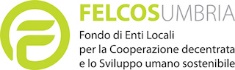 ANCI UMBRIA COOPERAZIONE DECENTRATA
IN COLLABORAZIONE CON FELCOS
TITOLO : BEE THE CHANGE. Rafforzamento del settore apistico e sostegno alla filiera delle piante aromatiche e officinali per  lo sviluppo socio-economico della Palestina (COMUNI AMICI DELLE API) 

Titolo: ECO.COM ECO.COM – Rafforzamento dell’economia  comunitaria, solidale, inclusiva e sostenibile nei Comuni di Tiquipaya e  Sacaba

Titolo: UMBRIAMICO Festival del Mondo in Comune capofila Tamat
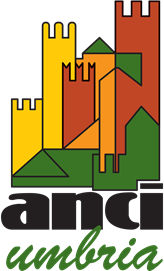 Piazza Italia 11 06121 -  Perugia - tel.075/5721083 - www.anci.umbria.it
PROGETTAZIONE
- 14 PROGETTI PRESENTATI a valere sui 
 
PROGRAMMA ERASMUS PLUS/ HORIZON 2020
FAMI (FONDO ASILO MIGRAZIONI INTEGRAZIONE)
BANDO WELFARE FONDAZIONE CASSA DI RISPARMIO 
BANDO COOPERAZIONE  AICS - Agenzia italiana per la Cooperazione allo sviluppo

9 PROGETTI FINANZIATI 
50 PARTNER COINVOLTI
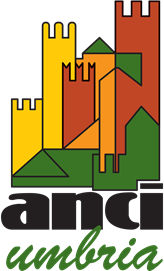 Piazza Italia 11 06121 -  Perugia - tel.075/5721083 - www.anci.umbria.it
FONDI NAZIONALI
TITOLO : FORMARE PER INTEGRARE capofila Regione Umbria

TITOLO: PUZZLE Interventi per il potenziamento dell'accoglienza in Umbria capofila Prefettura di Perugia

TITOLO : LIFE: Lavoro, Integrazione, Formazione, Empowerment capofila Regione Umbria
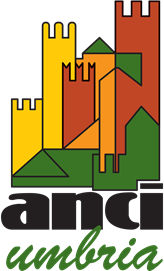 Piazza Italia 11 06121 -  Perugia - tel.075/5721083 - www.anci.umbria.it
FONDI NAZIONALI
TITOLO : WIFI - Welfare Interculturale, Formazione e Integrazione. Modelli Innovativi di Azioni Territoriali e Spazi di cittadinanza

TITOLO IMPACT UMBRIA: Integrazione dei Migranti con Politiche e Azioni Coprogettate sul Territorio capofila Regione Umbria

TITOLO : For.MIGRANTS –For.mazione e servizi per migliorare la risposta degli attori del territorio alle necessità di tutela della salute dei rifugiati e richiedenti asilo capofila USL Umbria 1
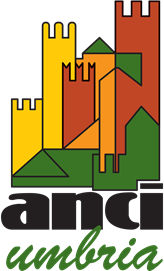 Piazza Italia 11 06121 -  Perugia - tel.075/5721083 - www.anci.umbria.it
FORMAZIONE ALCUNI DATI ……..
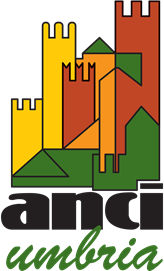 Piazza Italia 11 06121 -  Perugia - tel.075/5721083 - www.anci.umbria.it
FORMAZIONE TEMATICHE IMMIGRAZIONE
- 356 ORE DI FORMAZIONE EROGATE 
- 380 FUNZIONARI PUBBLICI E OPERATORI PRIVATI FORMATI
- 14 TIPOLGIE DI SERVIZI COINVOLTI
- 40 COMUNI COINVOLTI
- 27 ENTI COINVOLTI NELLE ATTIVITA’FORMATIVE 
- VARIE TEMATICHE AFFRONTATE (aggiornamento normativo, comunicazione, workshop tematici)
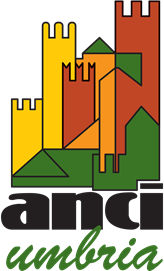 Piazza Italia 11 06121 -  Perugia - tel.075/5721083 - www.anci.umbria.it
FORMAZIONE TEMATICHE FINANZA IN COLLABORAZIONE CON Scuola di pubblica Amministrazione villa umbra
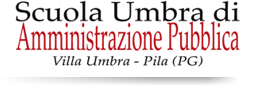 - 55 ORE DI FORMAZIONE EROGATE
- 306 FUNZIONARI PUBBLICI COINVOLTI
- 4 TIPOLOGIE DI SERVIZI COINVOLTI
- 35 COMUNI COINVOLTI
VARIE TEMATICHE AFFRONTATE 
(La valorizzazione del patrimonio culturale e lo sviluppo urbano nei finanziamenti comunitari: programmi e opportunità / Società partecipate: il quadro normativo dopo il d.lg n.100/2017/le più recenti questioni di rilievo dei tributi comunali/ la riscossione delle entrate comunali e l’attività di accertamento; tributi locali; TARI)
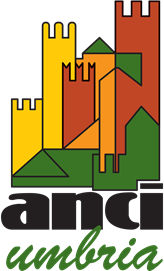 Piazza Italia 11 06121 -  Perugia - tel.075/5721083 - www.anci.umbria.it
FORMAZIONE 0 – 6per la formazione continua di tutto il personale educativo e docente di scuole comunali, statali, private e paritarie
Previste circa 22 edizioni dislocate sul territorio 
- 12 zone sociali, per un totale di: 
374 - ORE DI FORMAZIONE IN AULA
16 - ORE DI FORMAZIONE IN PLENARIA: 
8 IN PROV DI PG E 8 IN PROV DI TERNI 
TOTALE COMPLESSIVO DI  - 390 ore 
1000 DISCENTI ISCRITTI
PREVISTE PIU’ EDIZIONI SU PERUGIA E TERNI, SPOLETO
Piazza Italia 11 06121 -  Perugia - tel.075/5721083 - www.anci.umbria.it
Formazione progetto «io e gli altri»per la gestione delle relazioni nell’ambito di lavoro
10 COMUNI COINVOLTI
800 DIPENDIDENTI COMUNALI  nel triennio 2016 – 2019 
1° FASE – 250 DIPENDENTI (INIZIO 2017 – FINO 2018)
2° FASE – 650 DIPENDENTI (CONCLUSIONE 2019) 
400 DIPENDENTI GIA’ FORMATI
Piazza Italia 11 06121 -  Perugia - tel.075/5721083 - www.anci.umbria.it
SERVIZIO CIVILE 2017/2018
- 110 VOLONTARI SELEZIONATI- 42 RAGAZZI FORMATI- 30 ORE DI FORMAZIONE EROGATA - RICONOSCIMENTO E CERTIFICAZIONE DELLE COMPETENZE
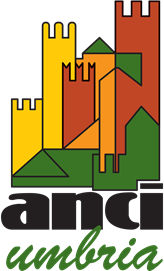 Piazza Italia 11 06121 -  Perugia - tel.075/5721083 - www.anci.umbria.it
SERVIZIO CIVILE UNIVERSALE
SUPPORTO ACCREDITAMENTO COMUNI (GIA’ ARRIVATE 10 LETTERE DI INTERESSE – SCADENZA MARZO 2019) 
PREDISPOSIZIONE DELIBERE DI GIUNTA
PROGETTAZIONE
SELEZIONE DEI VOLONTARI INSIEME AGLI ENTI INTERESSATI
EROGAZIONE FORMAZIONE SPECIFICA
MONITORAGGIO OBBLIGATORIO DELLE ATTIVITA
CERTIFICAZIONE DELLE COMPETENZE
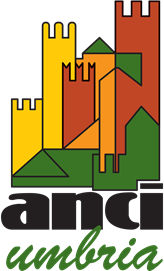 Piazza Italia 11 06121 -  Perugia - tel.075/5721083 - www.anci.umbria.it
GRAZIE PER L’ATTENZIONE!
AUGURI DI BUONE FESTE 
STAFF ANCI UMBRIA
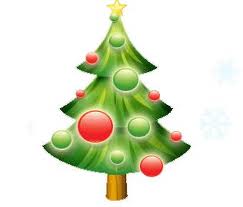 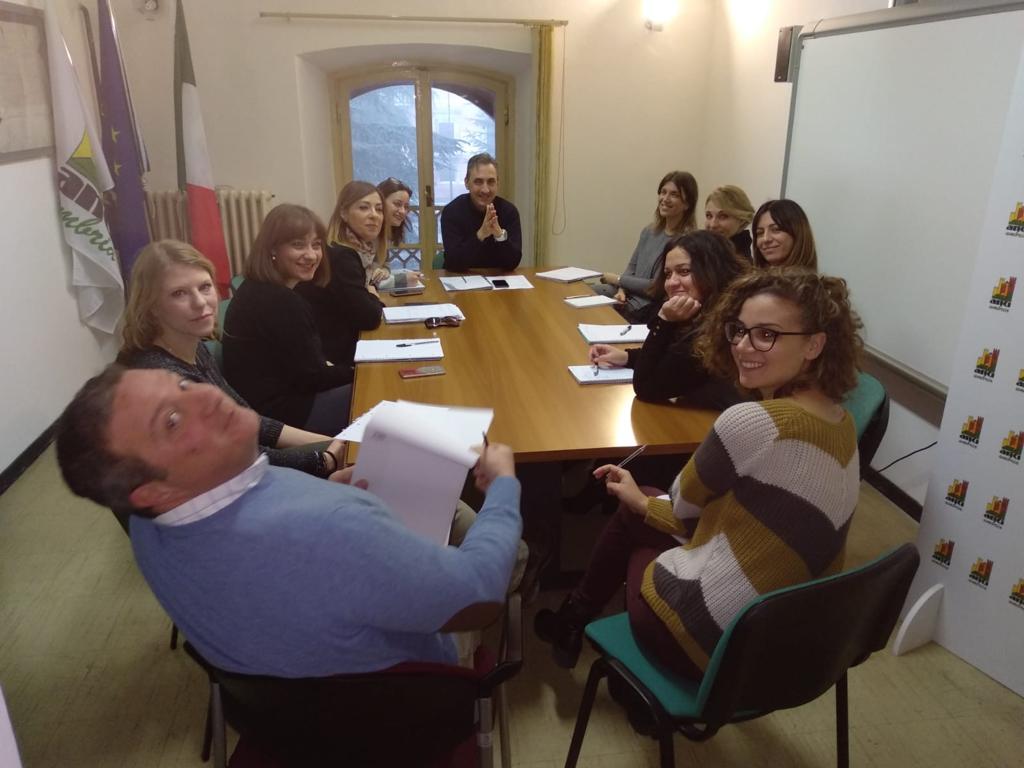 Piazza Italia 11 06121 -  Perugia - tel.075/5721083 - www.anci.umbria.it